Science Fair Logbook
Name: Muntaha
[Speaker Notes: Make a copy of this logbook (File - Make a Copy) and save in your Google Drive.
Share it with your Science Fair teachers: mmolfert@educbe.ca amduncan@educbe.ca kknanji@educbe.ca]
Topic:
Write about the topic you chose. Why did you choose this topic? What do you hope to find out?
My topic is about lighting up a lightbulb with just a AA battery, insulated wires, copper wires, and alimunium wires. I chose this topic because I really want to know more about how we can light up a tiny light bulb with just these things. What I hope to find to is if using these wires will help the mini bulb light up.
Testable Question
How does _________ affect _________?
What is the effect of _______ on __________?
Which __________ is/does/makes/etc _______________?
Can an AA battery, a light bulb holder, copper wires, insulated wires, and alimunium wires conduct electricity?
[Speaker Notes: See D2L - Content - Getting Started - Planning Page 2]
Background Information
What questions/information do you need to find out about your topic? What is some important vocabulary?
The information I will need to do this experiment is how to use Copper, Insulated, Aluminium wires, and an AA battery to produce electricity and light a mini light bulb up. Some important vocabulary words I have in this project are Copper, Insulated, Aluminium, Electricity, Conduct, and produce.
Background research
Research your topic and write about what you find out IN YOUR OWN WORDS.  Add slides as necessary.  Make sure to note your sources of information on the Sources page.
I researched about how to conduct electricity by only using wires and an AA battery. All I need to do is put the red side of the insulated wire on the negative side of the AA battery, and the yellow side on the positive part of the battery. For copper wires it doesn’t really matter, I just need each side touching the battery. These 3 wires, the light bulb holder, and the AA battery all have an energy called electricity. When we combine all of these electrical sources in produces more powerful electricity that will be able to make the mini light bulb light up.
Sources of Information
Note all sources used - websites, books, experts, etc.   ( *Google is not a website, follow links to find the page information.) Add slides as needed.
[Speaker Notes: See D2L - Content - Referencing Your Sources]
Responding / Independent Variable

The thing I think will change or be affected: 

One thing that I think will be affected is the brightness of the bulb using the Copper, Insulated, and Alimunium wires.

How will you measure it?

I will measure the brightness with my eyes because most people have a device that can measure the brightness for them, but I will use my eyes.
Variables
Manipulated / Dependent Variable

ONE thing that you will test/change: 

One thing that will test is the brightness of the mini light bulb. A thing I will change is the wires, there will be 3 different wires.
[Speaker Notes: See D2L - Content - Hypothesis - Variables and Hypothesis]
Variables
Controlled Variables

Things we have to be very careful to keep the same every time we test so that they do not affect the results/outcome of the experiment: 

 The only thing I need to keep the same is the AA battery. AA batteries have more power and energy in them that it will keep the bulb from fusing earlier then it is supposed to.
[Speaker Notes: See D2L - Content - Hypothesis - Variables and Hypothesis]
Hypothesis
Your prediction, or what you think will happen:

If _________________ then _____________ because __________________.
   (I do/change this…)          (I think this will happen)       (Why? )
*use info from your research or background knowledge to help explain)
If different wires, an AA battery, and a mini light bulb create electricity then I think that the tiny light bulb will light up with all these working together because all these things have one thing in common, they all have electricity in them that can easily conduct electricity.
[Speaker Notes: See D2L - Content - Hypothesis]
Materials
What materials will you use for your experiment? Be specific about amounts whenever possible.
Mini light bulb (1)
A dark room
Insulated wires (2 red and yellow)
Aluminum wires (2)
Light bulb holder(1)
[Speaker Notes: See D2L - Content - Designing Your Experiment]
Procedure
List the step-by-step procedure you will follow to conduct your experiment. Be as specific as possible and include exact measurements, quantities, times, etc.
Go in a 90%-95% dark room 
Put a AA battery on the table and put each end of the different wires on each end of the battery
Record my results and write them down
[Speaker Notes: See D2L - Content - Designing Your Experiment]
Experiment:  Trial 1
Date:  March/7th/2024
Data:  (measurements)
Observations:/Notes



 I observed that aluminium wires do not have enough current to provide for the bulb to create light, so that means that aluminium wires are really weak at conducting electricity.
[Speaker Notes: See D2L - Content - Designing Your Experiment]
Experiment:  Trial 1
Photos:
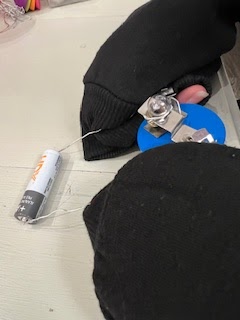 Aluminium wire experiment
[Speaker Notes: See D2L - Content - Designing Your Experiment]
Experiment:  Trial 2
Date:  March/7th/2024
Data:  (measurements)
Observations/Notes: 

I observed that the copper wires did light up but not as bright as i was expecting. It lit up about 52%-55% of brightness. I also noticed that Copper wires have lots of current in them that will produce light in the bulb.
[Speaker Notes: See D2L - Content - Designing Your Experiment]
Experiment:  Trial 2
Photos:
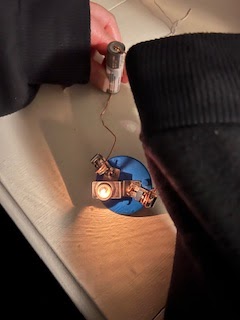 Copper wire experiment
[Speaker Notes: See D2L - Content - Designing Your Experiment]
Experiment:  Trial 3
Date: March/7th/2024
Data:  (measurements)
Observations/Notes: 

I observed that with red side of the insulated wire on the negative part, and the yellow side of the wire on the positive part of the AA battery the bulb lights up a lot. It waso so bright when I was testing it and it was an amazing, and readily bright thing to see.
[Speaker Notes: See D2L - Content - Designing Your Experiment]
Experiment:  Trial 3
Photos:
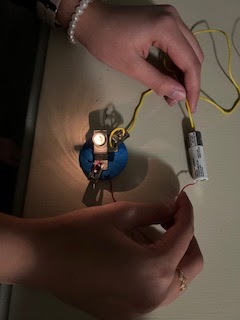 Insulated wire experiment
[Speaker Notes: See D2L - Content - Designing Your Experiment]
Results: Chart
Put your data together into a chart.
Example:     (you can change the chart)
[Speaker Notes: See D2L - Content - Designing Your Experiment
See D2L - Content - Conclusion, Application, and Extensions]
Results: Analyze
Look at your data and observations. Look for patterns and trends. Explain what happened in your experiment and what you found out:
I noticed that the mini-bulb  did do the pattern that I was expecting, the pattern was brightest, to mid-bright, to not lit up at all. The battery worked perfectly with the copper and insulated wires. I think this happened because aluminium wires don’t have enough current or power to provide to the bulb.
[Speaker Notes: See D2L - Content - Designing Your Experiment
See D2L - Content - Conclusion, Application, and Extensions]
Results: Graph
Graph your data for a visual display of your results.
[Speaker Notes: See D2L - Content - Designing Your Experiment
See D2L - Content - Conclusion, Application, and Extensions]
Conclusion
My question was:

Can an AA battery, a light bulb holder, copper wires, insulated wires, and alimunium wires conduct electricity?
The answer to my question is:

Yes it turns out these things can produce electricity just by working together and getting enough current to flow through the wires and light the bulb.
My hypothesis was correct because:

These 5 things combined together worked together and conducted electricity with enough current flow from every thing included in the experiment.
[Speaker Notes: See D2L - Content - Conclusion, Application, and Extensions]
Applications
In what ways are your findings useful?
Who could benefit from your results and how?
My finding are useful because it can help many people with producing light. For example the only things you have are copper and insulated wires, a bulb, and a battery, these things are great at working together to produce electricity. Some people it can benefit are electricians, households, handymen. This can be useful to these people because electricians need to know this for their safety. Household need this to know about their safety as well, and handymen need to know about this also because of their safety so then they don’t get shocked or they don’t get a current by randomly touching it.
[Speaker Notes: See D2L - Content - Conclusion, Application, and Extensions]
Sources of Error
Do you think your results were reliable?  Were there any other factors or conditions that could have affected the results of your experiment in unexpected ways? 
What could have affected your results, that would need to be controlled differently if you were to repeat the experiment?
Yes, because it’s not as dangerous and it also creates really good light, which you can easily look at stuff in the dark with. My controlled variable did stay the same, although the AA battery didn’t make it fuse faster but it wasn’t long before it fused. In my controlled variable I thought that since the AA battery has lots more power then a AAA battery, it wouldn’t fuse faster, but it didn’t take long before it did.
[Speaker Notes: See D2L - Content - Conclusion, Application, and Extensions]
Extensions
If you were to conduct this experiment again, what would you do differently?
What I would like to do differently is I would try to use an AAA battery instead of an AA battery. I feel like having a smaller battery would kind of change my experiment, and I like to do new things, so I would definitely use AAA batteries to see if my results changed.
[Speaker Notes: See D2L - Content - Conclusion, Application, and Extensions]
Extensions
Because of the results of this experiment, I wonder…
Describe further experiments that could be conducted to further investigate and understand your topic:
I wonder
[Speaker Notes: See D2L - Content - Conclusion, Application, and Extensions]
CONGRATULATIONS!!
You have completed your experiment! 
Make sure that you enter information from this logbook into the CYSF Digital platform.
You are now ready to create your trifold display and practice your presentation.
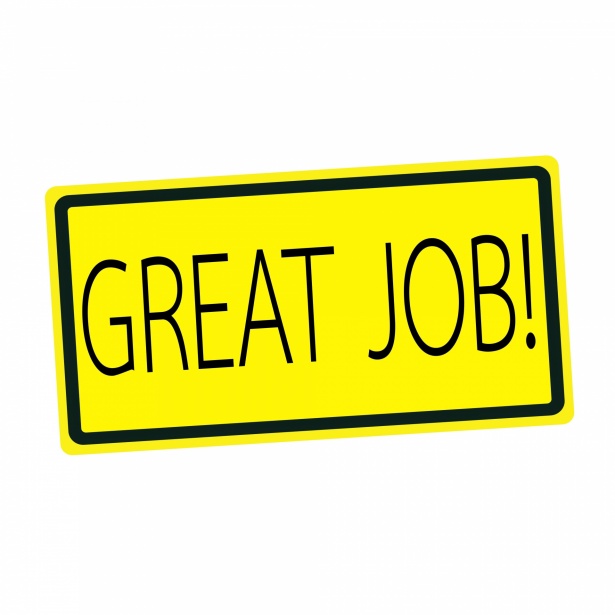